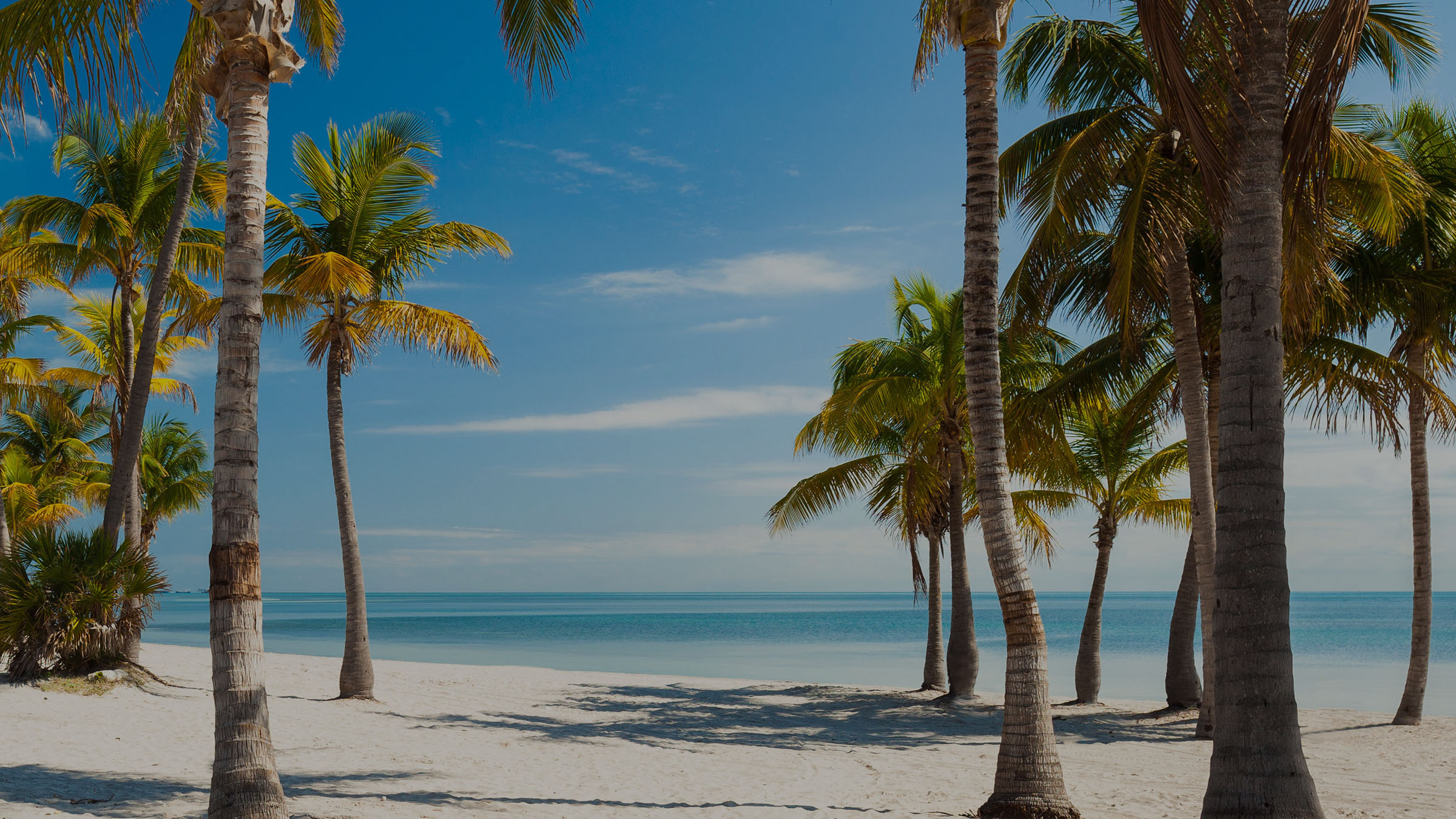 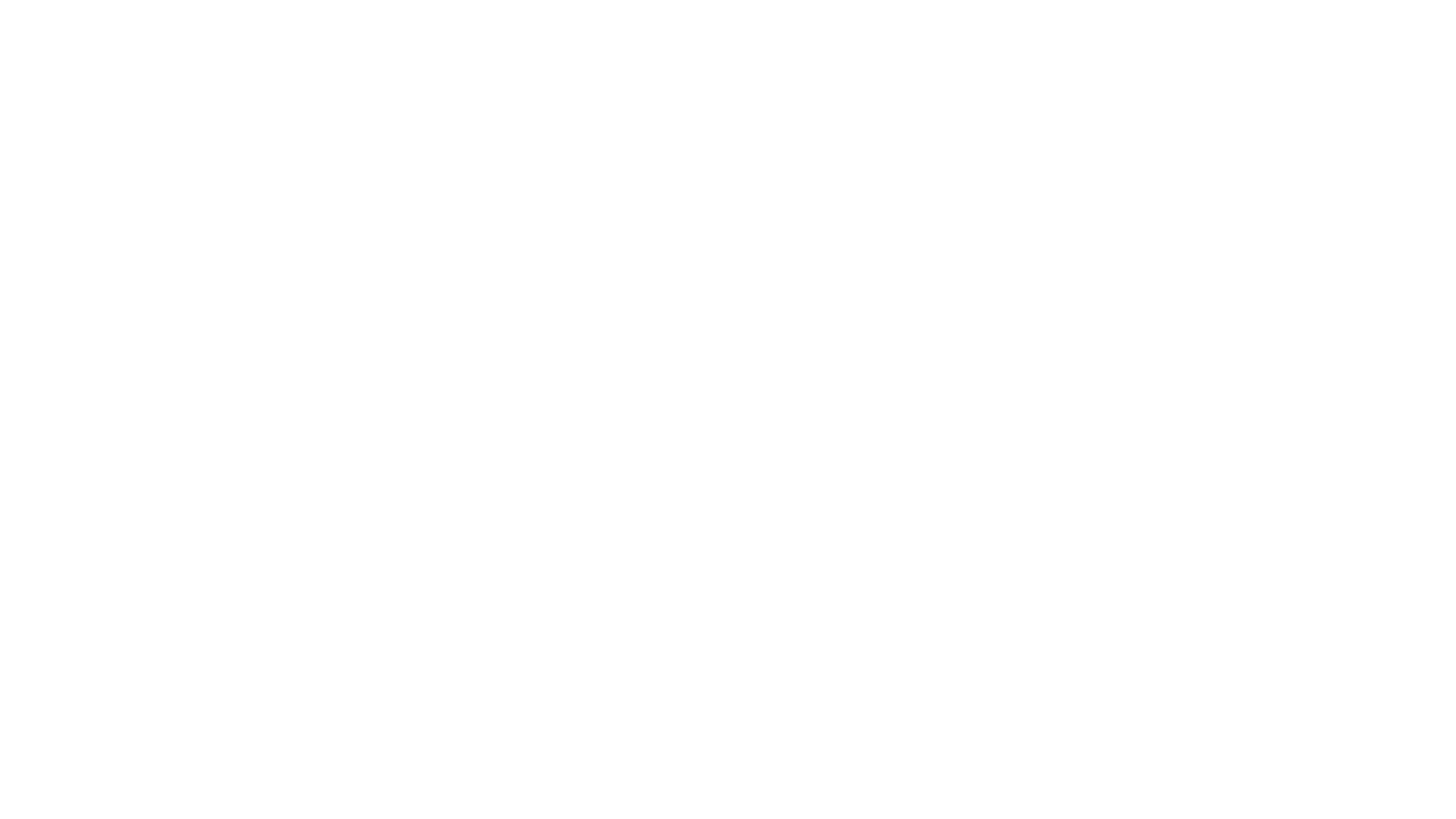 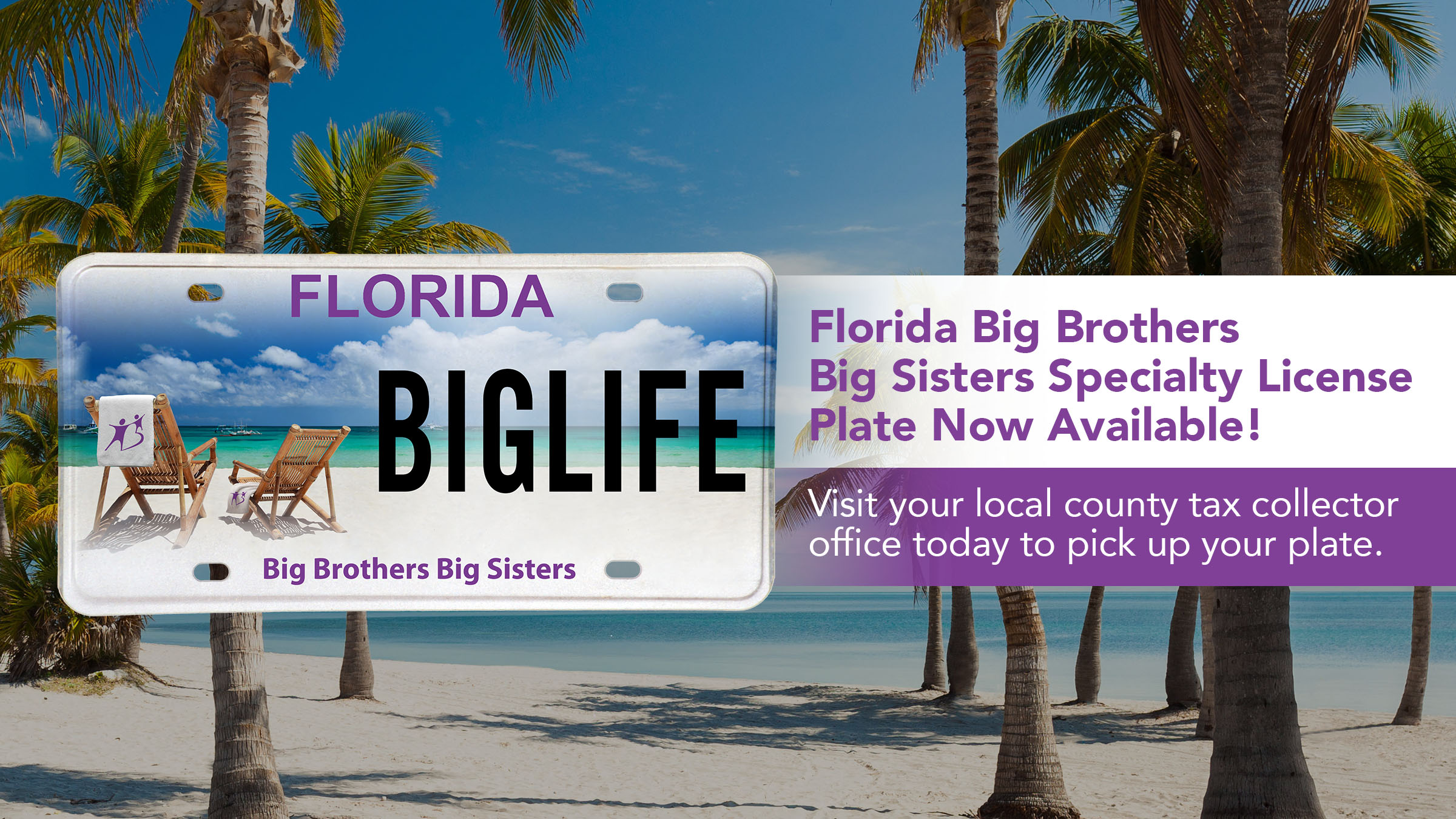 Or visit www.bbbstampabay.org/plate to learn more!
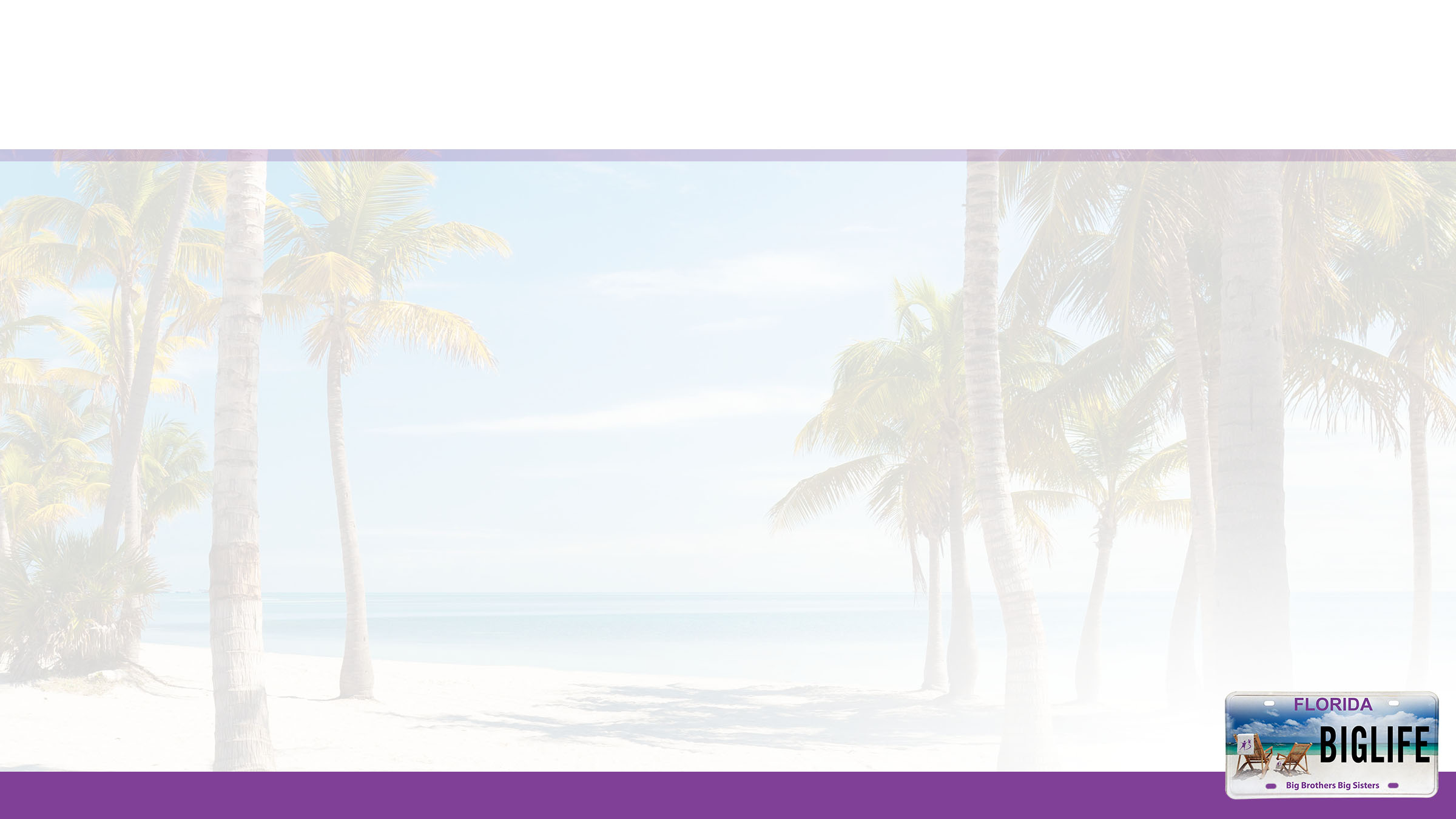 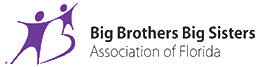 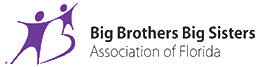